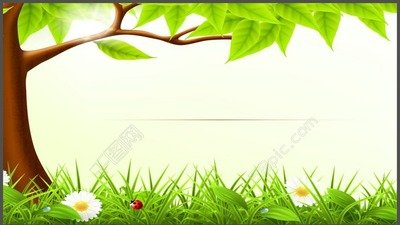 新标准英语一年级起点第七册
Review Module 6  下
大长山岛镇中心小学
            杨春莲
Read and fill.读文，填空。
Long,_____ ____,there was a
     good boy,his name ____ Ma Liang.
    one night,an old man gave(给) him 
    a magic paintbrush. Ma Liang 
   painted a cow,then,the cow ______
  (become/became) real.
      There was a ____ man,he _____
Ma Liang away. He didn't _____ gold. 
He ______  (want/wanted) a gold 
mountain. Ma Liang painted it.  The
long ago
was
went
bad man _____ to sea in a ship,
      but he _____ come back.
didn't
became
bad
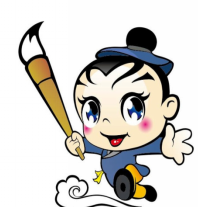 took
wanted
have
R
Try to retell the story.复述故事
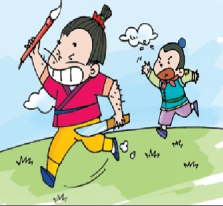 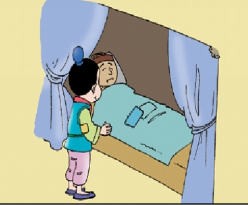 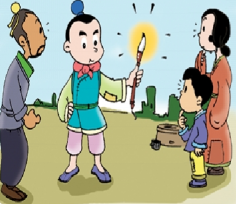 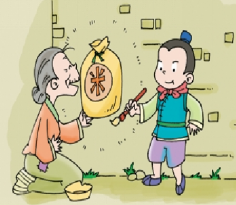 ago, good boy
   helped
had
didn't have
  painted
bad man
  took
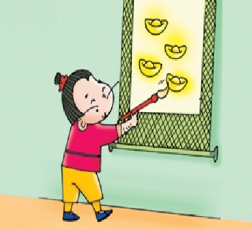 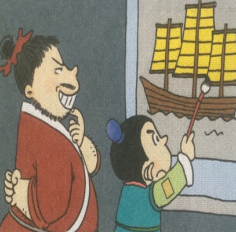 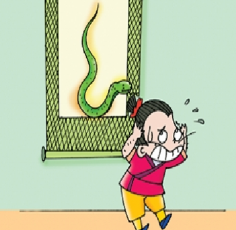 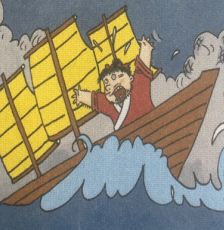 didn't have
  painted
didn't become
      became
wanted
    painted
went ,  sea
 didn't come back
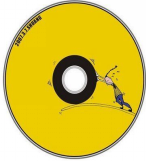 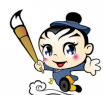 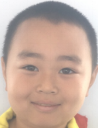 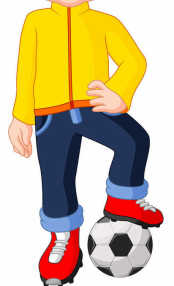 Listen to the story and choose.
听故事，选一选。
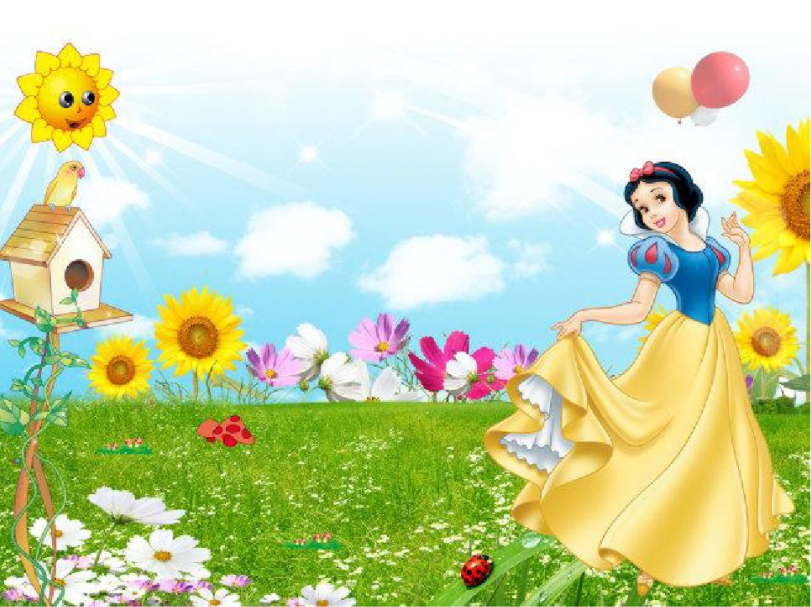 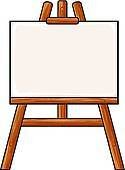 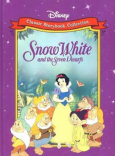 Snow White
Snow White was a beautiful princess.
There was a bad queen.She had a magic mirror(镜子).
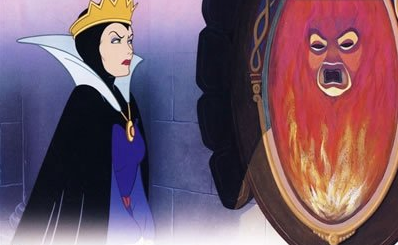 The magic mirror(镜子) said:“Snow White is the most beautiful woman in the world.”The bad queen was angry.  She wanted to kill(杀) Snow White.
Snow White went to the forest(森林). There were seven dwarves(矮人).      
            They like Snow White , so they were good friends.
But the bad queen became an old woman. 
                        She gave an toxic(有毒的) apple to Snow White.
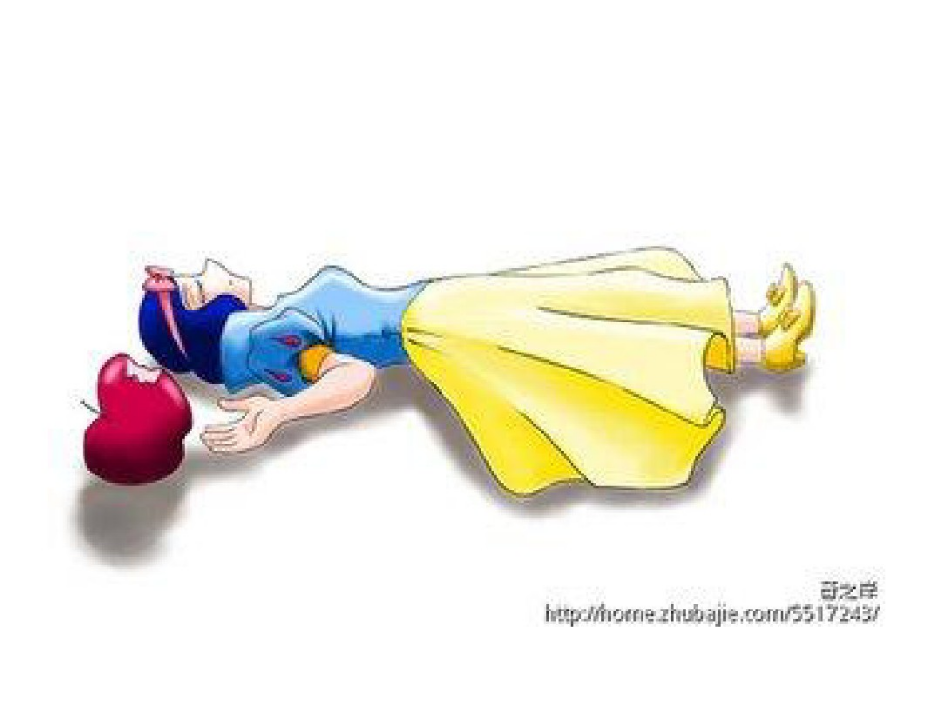 Snow White ate the apple. Then she died(死亡).
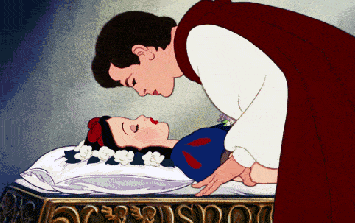 But a prince came and kissed her. Snow became alive(复活) again.
Finally, the prince and Snow White lived a happy life（生活） forever.
Read and choose.读一读，圈一圈。
Snow White was a  ______ princess.
       A. beautiful                      B. naughty
2. The bad queen _______ a magic mirror(镜子). 
       A. didn't have                  B. had 
3.The bad queen became an old ________.
       A.   woman                      B.  man 
4. Snow White ate _______ and died(死亡).
       A.  a banana                    B.  an apple. 
5. Did the prince and Snow White live a happy life?
       A. Yes,they did.                B. No, they didn't.
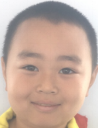 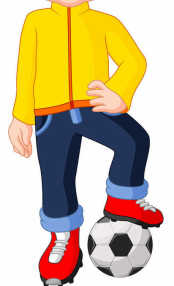 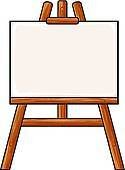 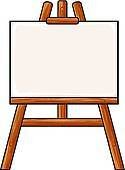 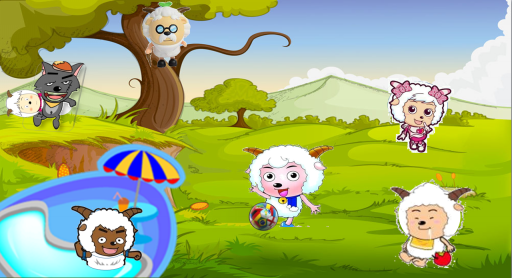 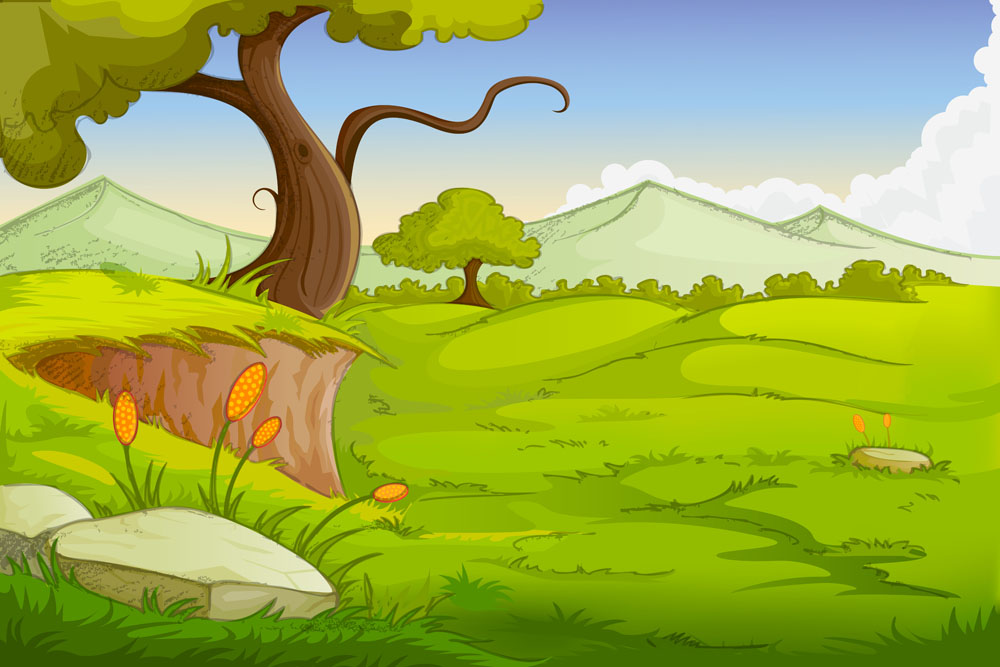 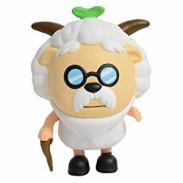 One day, Xi Yangyang and his friends went to a park.
.…
Tell the story. 讲故事
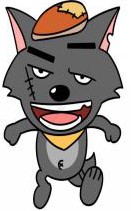 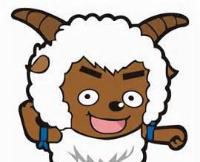 climbed
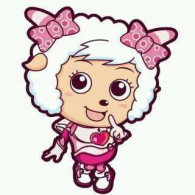 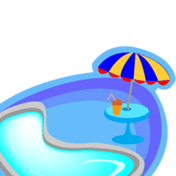 took…away
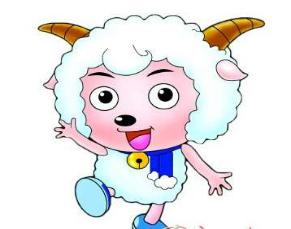 wore
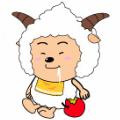 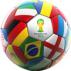 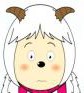 didn't    
   eat
played
went swimming
ate
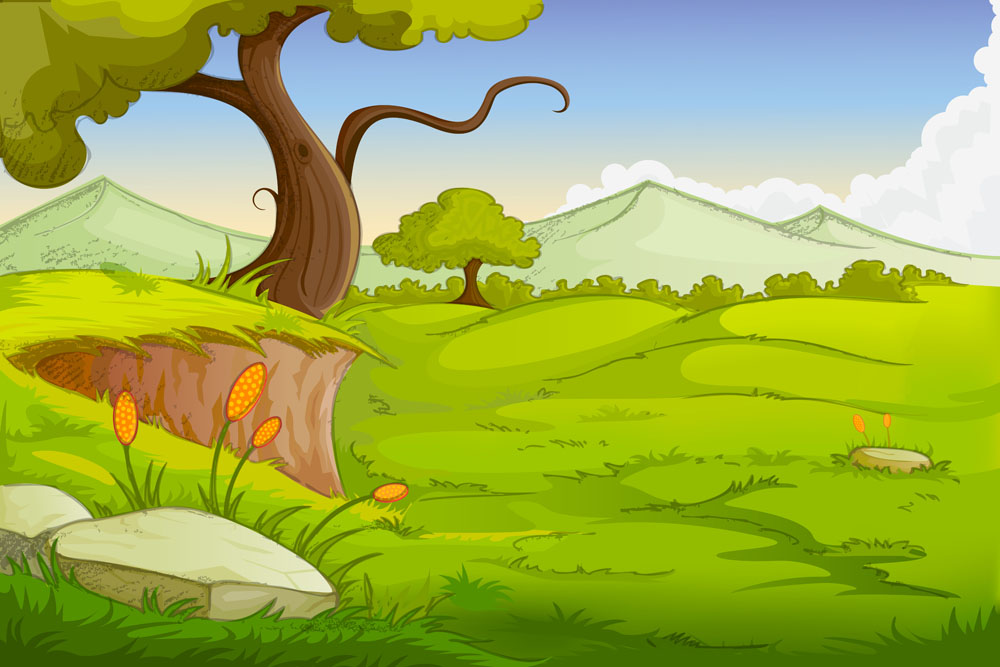 One day, Xi Yangyang and his friends went to a park.
.…
Make your own story and tell . 
改编故事并讲一讲。
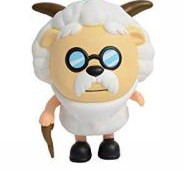 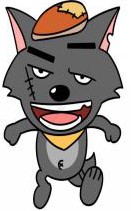 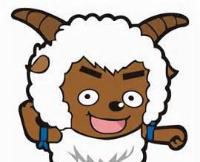 climbed
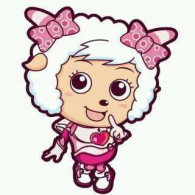 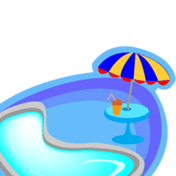 took…away
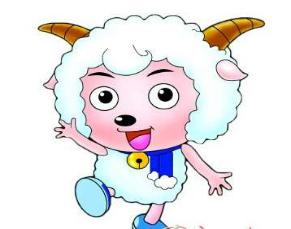 wore
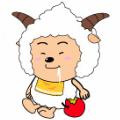 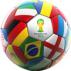 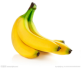 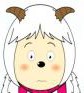 didn't    
   eat
played
ate
went swimming
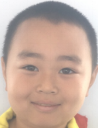 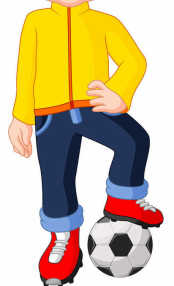 Wang Fengli had a very good time on National Day with his friends. Let’s see.
Talk about Fengli’s happy day. 
讲讲风力同学的快乐日子。
Wang Fengli’s Happy Day
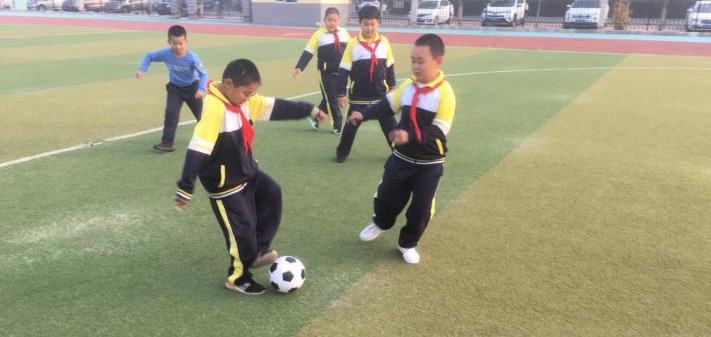 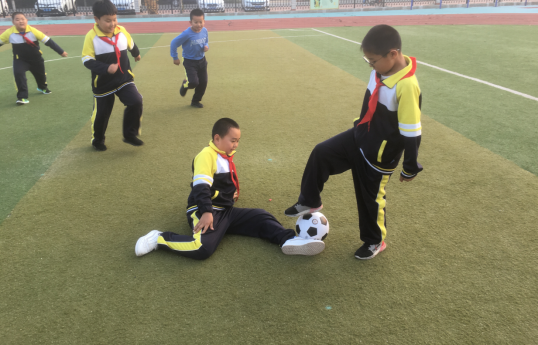 Where  did he go?
He ______ to the park.
What did he do?
He ___ ___ with friends.
He ______ over.
What happened(发生)?
Yes,he ____ a good time.
Did he have a good time?
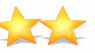 提示词 went, fell, had, didn’t, played
     On National Day, Wang Fengli _____ stay at home. He _____ to the park.He _______ football with his friends.Fengli ______ over, but he _____ hurt a lot. 
He _____ a good time.
部分提示词：      fall, play
     On National Day, Wang Fengli _____ stay at home. He ____ ___the park.He _______ football with his friends.Fengli ______ over, but he _____ hurt a lot. 
He _____ a good time.
Wang Fengli’s Happy Day
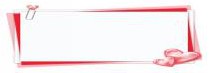 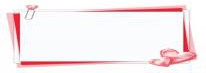 套餐A
套餐B
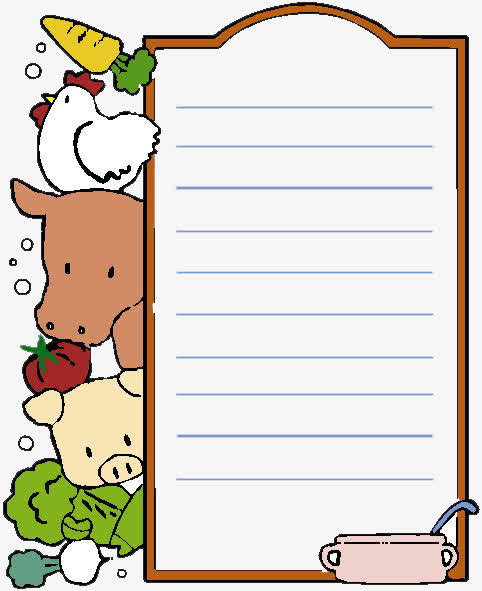 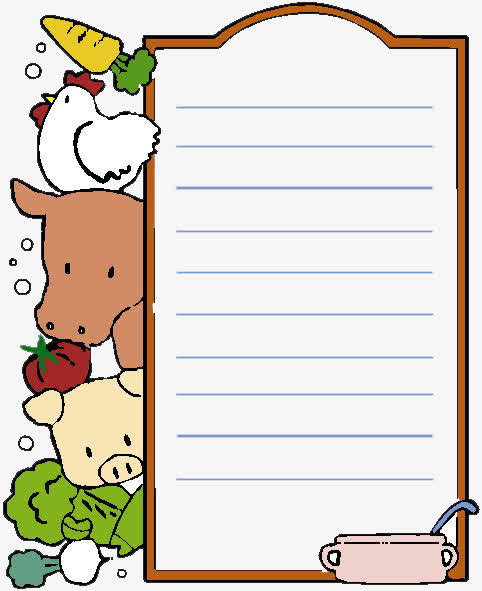 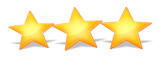 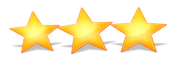 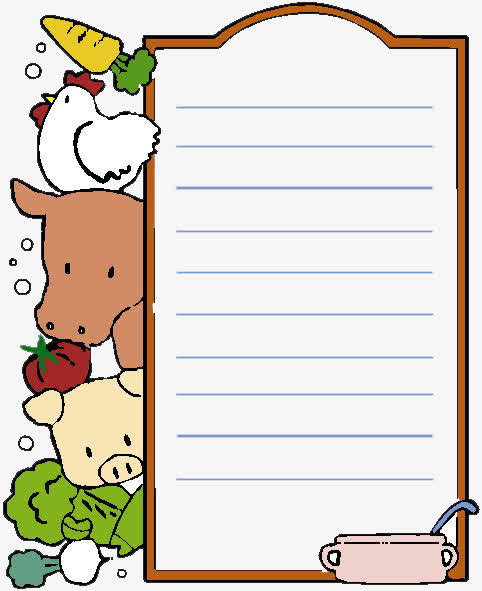 生活处处有故事，爱生活，大声说出你故事！
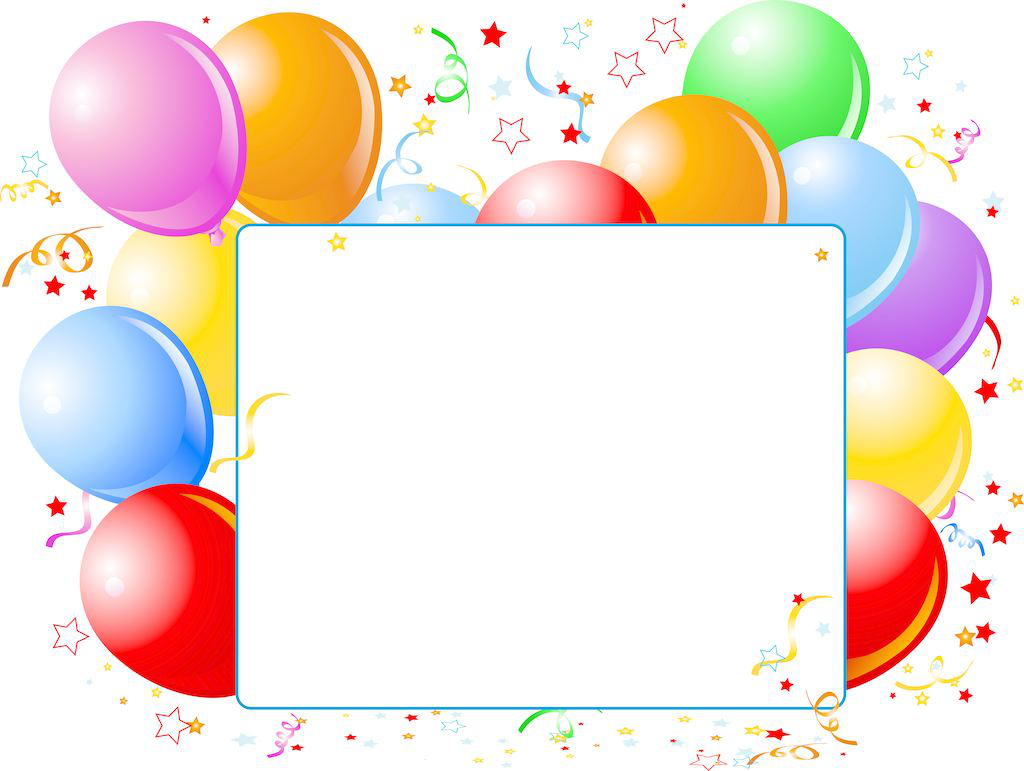 Homework:
必做：1.背写M6黑体单词。
            2. 完成小习作。

选做：复述今天学到的故事给父母听。
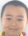 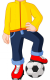 Review Module 4
_   _   _
                      
                     _       _        _
                  
               _             _             _  
 
          _                  _                  _
                         
     _                       _                       _
               
_                            _                            _
It didn't become gold.
He didn't come back.
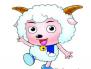 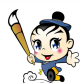 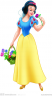 G1                          G2                           G3